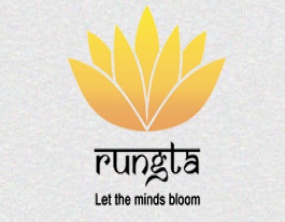 RUNGTA COLLEGE OF DENTAL SCIENCES & RESEARCH
ORAL CAVITY
DEPARTMENT OF GENERAL MEDICINE
1
Specific learning Objectives
At the end of this presentation the learner is expected to know ;
2
Table of Content
DISEASE OF MOUTH

DISEASE OF LIPS

DISEASE OF TONGUE

DISEASE OF PALATE

DISEASE OF TONSILS

DISEASE OF SALIVARY GLAND
3
DISEASES OF ORAL CAVITY
1. Premalignant conditions of oral cancers.

       2. TNM classification of oral cancers.

       3. Carcinoma cheek.

       4. Carcinoma tongue.

       5. Carcinoma lip.

       6. Carcinoma maxillary antrum.

       7. D/D  of ulcers  of  tongue.

       8. Odontomes.

       9. Epulis.

       10. Vincent angina.

       11. Median mental sinus.

       12. Cleft  lip  and  cleft  palate
PRE MALIGNANT CONDITIONS FOR ORAL CANCERS
1.Leukoplakia
  2.Erythroplakia
  3.Submucus fibrosis
  4.Papilloma of tongue/cheek
  5.Chronic hyperplastic candidiasis
  6.Syphilytic glossitis
  7.Discoid lupus erythematosis
  8.Dyskeratosis congenita
LEUKOPLAKIA
Leukoplakia is a white patch over the mucosa of 
Oral cavity which can’t be scrapped and can’t be 
associated with any disease.It is a pre malignant
condition.
CAUSES- 
  1.Smoking
  2.Spices
  3.Spirits
  4.Sharp tooth,poor oral hygiene
  5.Sunlight-actinic rays
  6.Syphilis
  7.Susceptibility of a person.
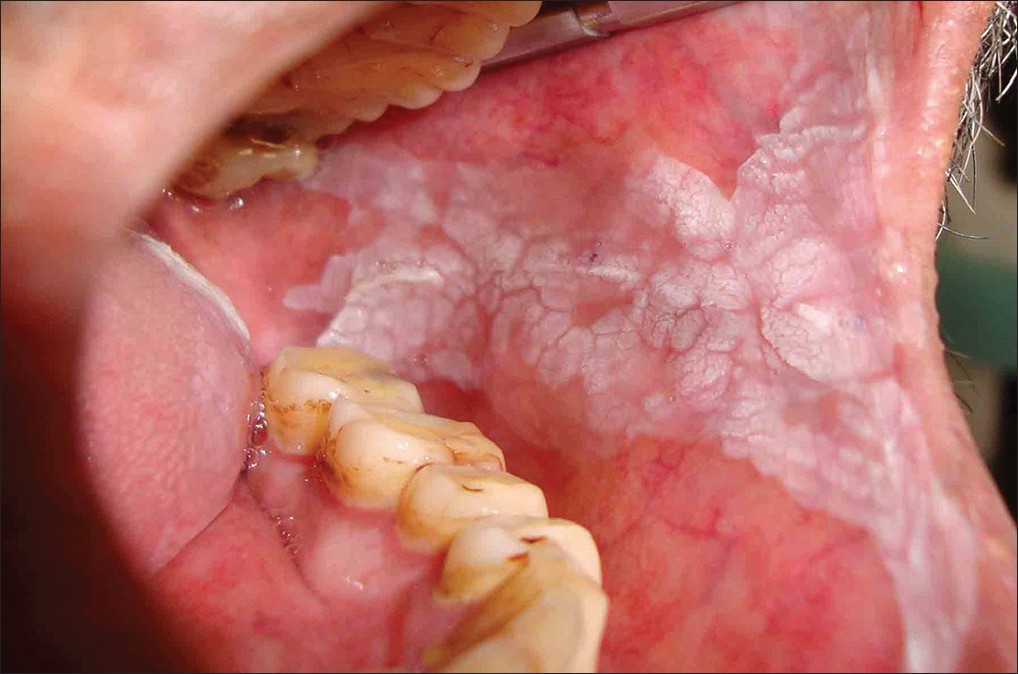 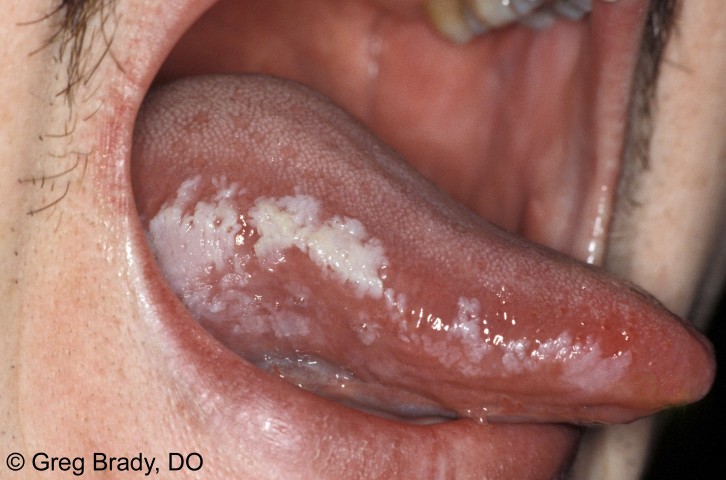 Histological grading of leukoplakia-
 Acanthosis
Parakeratosis
Widening of retepegs
Dyskeratosis
Dysplasia
Carcinoma in situ
Incidence- of leukoplakia is 20% in smokers.
                    Where as it is 1% in non smokers.
        Incidence of leukoplakia turning into malignancy is 
        2-10%.It increases with age and duration.
Treatment-
1.Stop smoking etc.
2.Excision of lesion with (some time) skin grafting is done.
3.Isoretinoin can reverse some cases of leukoplakia.
                                                         ***
ERYTHROPLAKIA

    Erythroplakia is defined as a fiery red patch that cannot be characterized either clinically or pathologically as any other definable lesion .These may appear as smooth, velvety, granular or nodular lesions often with a well-defined margins adjacent to normal looking mucosa.The soft palate, the floor of mouth, the cheek are common site.
     INCIDENCE-Chances of malignancy is 10-15%.
Treatment. Treatment involves biopsy of the lesion to identify extent of dysplasia. Complete excision of the lesion is sometimes advised depending on the histopathology found in the biopsy. Even in these cases, recurrence of the erythroplakia is common and, thus, long-term monitoring is needed
ERYTHROPLAKIA
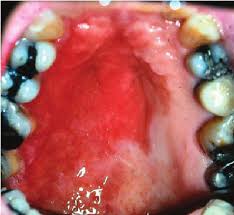 SUBMUCUS FIBROSIS
SUBMUCUS  FIBROSIS
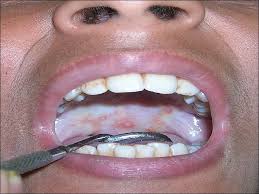 *Mostly due to hypersensitivity reaction to chillies,cakphor,tobacco or due to vitamin  deficiencies.
     *Usually it start as ulceration on the mucosa of cheek which heals by fibrosis.It appears as firm to hard.Tongue may also be affected.
      *Chances of malignancy is 10-15%
 TREATMENT-It is treated by excision and followed by reconstruction.
                                       ****
PAPILLOMA OF CHEEK OR TONGUE
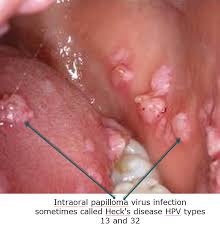 Oral Human Papilloma Virus (HPV) Infection. Human papilloma virus (HPV), commonly known as the virus that causes genital warts and cervical cancer in women, is increasingly being recognized as a cause of infections that colonize the back of the mouth (throat), including the tongue base and tonsils.
Treatment-Fulguration with diathermy can be done.
CHRONIC  HYPERPLASTIC  CANDIDIASIS
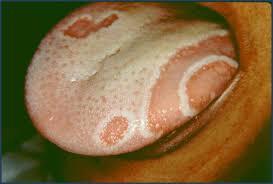 Chronic hyperplastic candidiasis (CHC), earlier known as candidal leukoplakia, is a variant of oral candidiasis that classically presents as a white patch on the commissures of the oral mucosa and it is mostly caused by Candida albicans. Clinically, the lesions are usually asymptomatic and regress after appropriate 
    antifungal treatment.
SYPHILITIC   GLOSSITIS
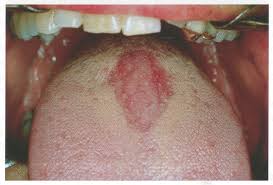 DISCOID  LUPUS  ERYTHEMATOSIS
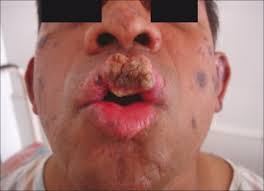 Discoid lupus erythematosus (DLE) is the most common form of chronic cutaneous lupus erythematosus. Classic DLE lesions begin as red-purple macules, papules or small plaques and rapidly develop a hyperkeratotic surface. Most patients with untreated classic DLE lesions suffer indolent progression towards malignancy.
DYSKERATOSIS   CONGENITA
Dyskeratosis congenita (DKC) is an inherited disorder. Symptoms include abnormal skin pigmentation, abnormal nail growth, and leukoplakia (white patches inside the mouth). Patients with DKC are predisposed to bone marrow failure, some cancers, and pulmonary problems.
TNM  CLASSIFICATION OF ORAL TUMOURS
Primary tumour  (T)
           To : no evidence of tumour.
           Tis :Carcinoma in situ
           T1 : less than 2cm
           T2 :Between 2-4 cm
           T3 :More than 4 cm
           T4 :Any cancer invading nearby structures.
Cervical Lymph Nodes (N)

      Nx :Nodes can’t be assessed
      No :No lymph node metastasis
      N1 :Single,ipsilateral node,size-less than 3cm.
      N2a: Single,ipsilateral node,sizeless than 6cm
      N2b:Multiple ipsilateral nodes but all less 
               than 6 cm size.
      N2c:Bilateral multiple nodes but all less than 
               6 cm size.
      N3 : Lymph nodes more than 6 cm size.

Distant metastasis (M)
       Mo: No distant metastasis.
       M1: Distant metastasis present.
CARCINOMA  OF  CHEEK
The most common cancer of the cheek is 
          - SQUAMOUS CELL CARCINOMA.
          -Adenocarcinoma from minor salivary glands.
          - Melanoma from pigment cell may occur.
           (Both are very rare).
   Precipitating factors are-
                All-’S’-Smoking,
                           -Spirit
                           -Syphilis
                           -Sharp tooth
                           -Sepsis
                           -Spices
Premalignant condition
1.Leukoplakia
 2.Erythroplakia
 3.Submucosal fibrosis
 4.Hyperplastic candidiasis.
      (Betel nut chewing is an important cause) 
    Pathological types-
  Ulcerative-a non healing ulcer
  Proliferative-Cauliflower or verrucous carcinoma
  Infiltrative lesion-slowly involve the nearby 
      tissue(tongue,mandible or floor of mouth,skin)
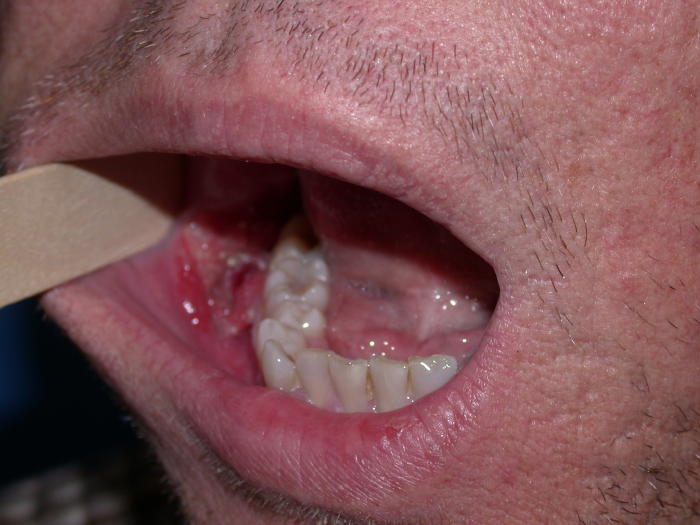 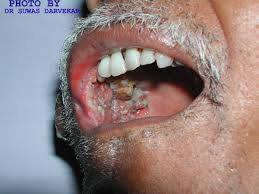 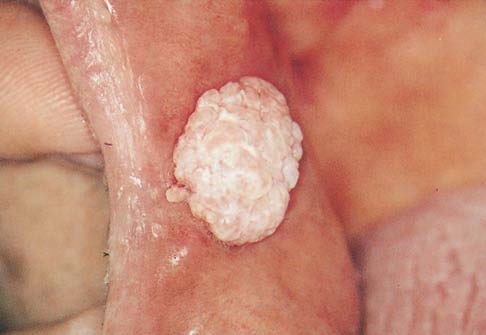 Biological behavior of Ca.cheek
1.More common in posterior half.
2.It spread to deeper plane to involve muscles.
3.It spreads outwards to involve the skin causing
    fungation,ulceration and formation of oro-cut
    -eneous fistula.
4.Mandible is commonly  involved directly or 
    indirectly thr. Lymphatics.
5.Commonly involved L.nodes are-submental,
    submandibular and deep cervical.
6.Infection is common around tumour causing-fever
   foul smelling ulcer and halitosis.
7.Respiratory infection is common in patient.
8.Dysphagia occur when tumour extend to pharynx,soft palate or 
   retromolar region.
Clinical features-

A non healing ulcer in cheek or cauliflower like growth or exophytic.
Bleeds on touch.
Halitosis 
Pain-when skin or bone involved and infection
Everted edges and induration are characteristic of such ulcer.
Trismus and dysphagia signifies extension of 
     tumour.
Lymph nodes are hard,nodular,initially mobile but later fixed.
Submandibular and deep cervical L.glands +ve
It may involve hypoglossal and accessory spinal nerve
     and cervical sympathetic chain.
Compression of  external carotid artery,later fungation there, may 
      cause bleeding from major vessels—Carotid blow out.
Spread of tumour-
1.Local spread-To nearby tissues like skin,mandible or tongue etc.

2.Lymphatic spread- level 1 & 2 groups of lymph-nodes enlarges.In 50% cases the enlargement is due to infection and remaining 50% it is due to metastasis.

3.Blood spread is rare and late.
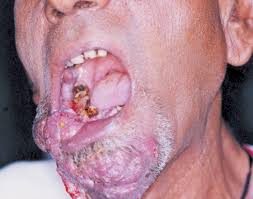 Infiltrative type
Investigation-

1.Edge biopsy taken from the edge of tumour.

2.FNAC of involved  Lymph node

3 CT scan to see extent of disease.

4.Orthopentamogram-to see mandible involve?

5. X-ray chest to rule out pneumonia
Treatment
FOR EARLY CASES-(T1,T2)-
    Both surgery and RT can be used
SURGERY-
1.A small ulcer (T1T2) is treated by wide excision
    followed by split skin graft.
2.Small infiltrative ulcer is treated by wide excision followed by flap reconstruction.
    --In male-fore head flap
    --In female deltopectoral flap were used.
  Now a days-both above flaps are not in practice ,instead 
  PMMC (pectoralis major myo-cuteneous )flap
  is used.
RADIOTHERAPY-
Early lesions can be managed with Radiotherapy
Indication-
        1.Pt. not willing for operation.
        2.Pt. not fit for operation.
        3.T1 & T2 lesion.
        4.Lesion near the commisure.
Type-
        1.External radiotherapy-total dose of 
             6000 -8000 cGy units are given.
        2.Interstitial radiotherapy-It is indicated in 
            infiltrative small lesion.Caesium-137 or 
            Iridium wires are placed within the tumour.
ADVANCED CARCINOMA CHEEK
In T3 &T4 cases surgery is done followed by radiotherapy.
   Most of the cases requires wide excision,leaving
   large gap on the surface,which requires reconstructive surgery.For this, PMMC flap are used.
PMMC flap-Most widely used flap for head and neck surgery.The flap is raised along with muscle and skin with pectoral branch of thoraco-acromial
    artery.It is tunneled under the skin of chest wall and neck and brought to the area of defect.It is called 
     WORK HORSE for head & neck reconstruction . 
Surgery may include-Wide excision
                                    -Partial or hemimandibulectomy
                                    -Neck lymph node block dissection
Radiotherapy-May be curative or palliative.
                         -Then it may be External or Brachytherapy.
Chemotherapy-Intra-arterial ,IV , Oral. (METHOTREXATE,ADRIAMYCIN,VINCRISTINE,BLEOMYCIN)




Block dissection of neck-
PROGNOSIS
The 5-year relative survival rates for cancers of
          the oral cavity and pharynx (throat) are: 83% for cancer that has not spread.
 62% for cancer that has spread to nearby lymph nodes.
 38% for cancer that has spread to distant parts of the body.
TONGUE
Anatomy of Tongue
Development-
                *The anterior 2/3 tongue develops from  1st bronchial arch.(Lingual nerve).
                *The posterior 1/3 develop from 3rd bronchial arch(glassopharyngeal nerve)
                * and the most posterior part develop from 4th arch which is supplied by  
                    vagus nerve.

      Lymphatic drainage of tongue-
               1.Apical vessels---to submental group
               2.Central vessels-  toSubmandibular glands
               3.Marginal vessels-to upper deep cervical
               4.Basal vessels------to pharyngeal group
      Lymphatics in the midline of tonue freely cross communicate with each other and so,spread of malignancy may involve lymph-nodes of both sides.
Blood supply-
     
 The tongue receives its blood supply primarily from the lingual artery, a branch of the external carotid artery. The lingual veins, drain into the internal jugular vein. The floor of the mouth also receives its blood supply from the lingual artery.[ There is also a secondary blood supply to the tongue from the tonsillar branch of the facial artery and the ascending pharyngeal artery.
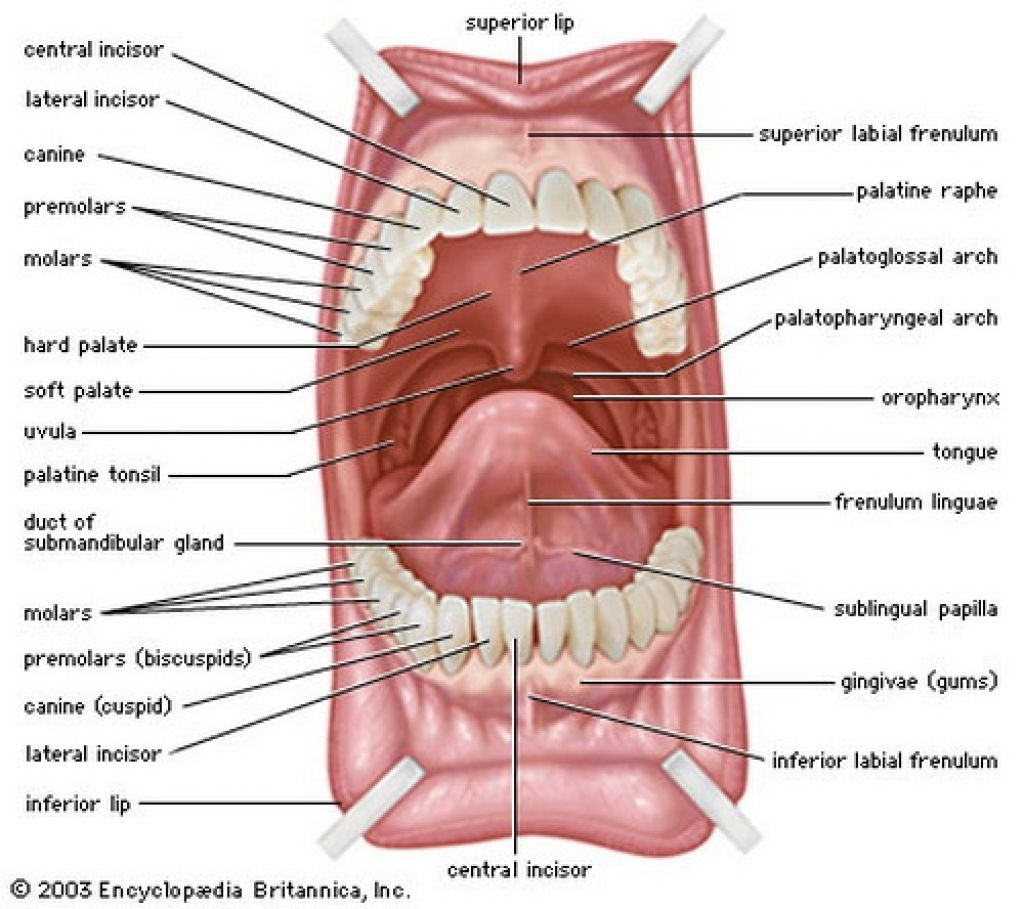 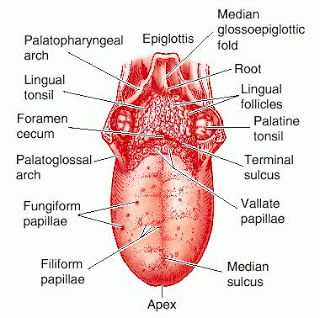 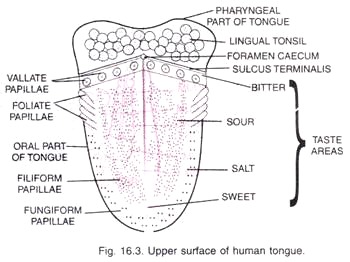 CARCINOMA OF TONGUE
Incidence-
                 Equal in both sexes.

Etiology-
                *Leukoplakia
                *Erythroplakia
                *All’s’
                *Premalignant conditions
Types  -Morphologically-
                                    -Papillary
                                    -Ulcerative-proliferative
                                    -Fissure with induration
                                    -Lobulated indurated mass.
             Histologically-Squamous cell carcinoma(common)
                                    -Adenocarcinoma from minor salivary 
                                                                gland or mucus glands.
                                    -Melanomas.

Sites– Lateral margin (commonest-47-50%)
            Posterior third-  20%
            Dorsum---------6.5%
           Ventral  surface—9%
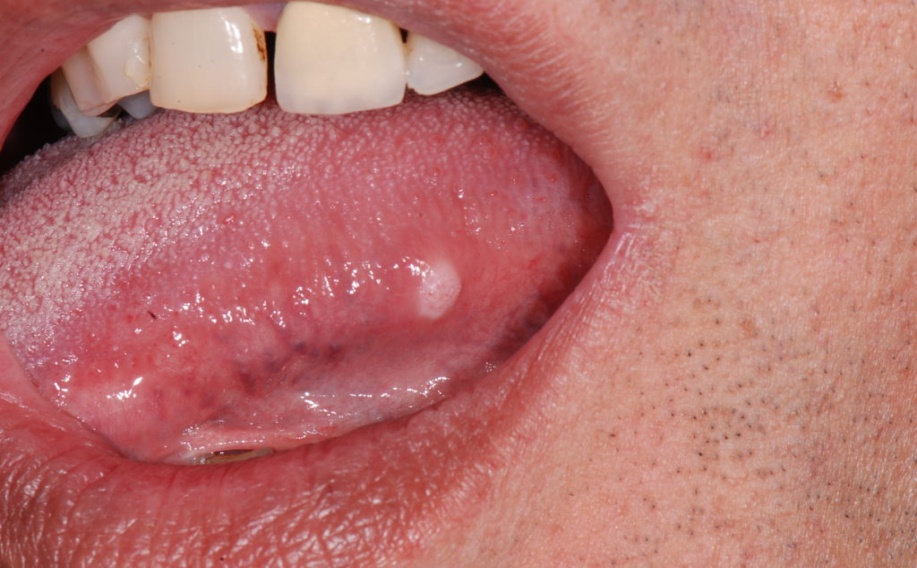 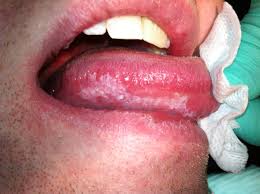 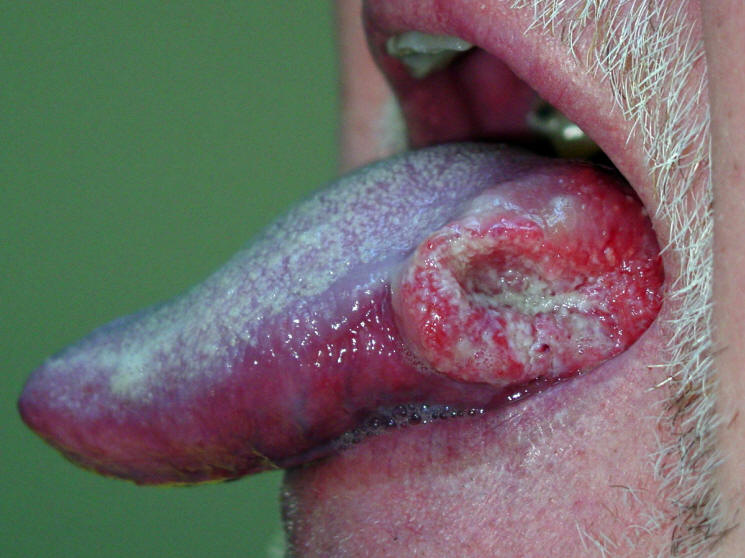 Presenting features-
Excessive salivation
Bleeding ulcer
Pain over tongue
Change in voice
Ankyloglossia
Dysarticulation
Dysphagia
Foetor oris
Bilateral massive enlargement of lymph glands.
Local spread-
    *Ant.2/3 spread to muscles,floor of mouth &
                                mandible.
    *Posterior1/3 spread to tonsil,pharynx,soft
                           palate,epiglottis and larynx.
Lymphatic spread-
            It may spread to all lymph 
            node from level 1 to 4.
Blood spread –
                   - It is not common compare to 
                      local & lymphatic spread.
Investigation-
              1.Edge biopsy
              2.FNAC of L.node
              3.Indirect and direct laryngoscopy to
                     see posterior 1/3 of tongue.
              4.CT scan to see extent of growth.
              5.Chest X-ray to see bronchopneumonia.
              6.All other routine examinations.
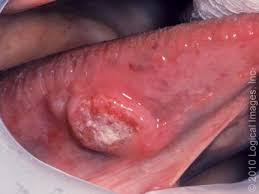 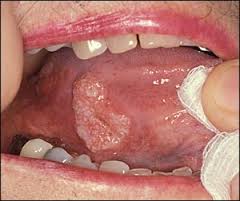 Treatment
Surgery------Radiotherapy-----Chemotherapy
                       SURGERY-(Various types of surgery)
1.Wide excision with 1cm.margin &1cm depth as
    done in case of carcinoma in situ or very small 
    tumour.
2.Partial glossectomy-when lesion is less than 2cm and limited to lateral border of tongue.About 1/3 of anterior 2/3 of tongue is removed.This should include atleast 2cm of tissue away from the tumour.(Alternatively Radiotherapy can also be given)
3.Hemiglossectomy-This refers to 50% removal of the tongue.This is indicated in radio-residual,radio-recurrent or where radiotherapy is not available.
4.Total glossectomy-Indications are same as above.In case tumour involving whole tongue ,initially radiotherapy is given followed by total glossectomy.
     This operation carries high incidence of mortality and morbidity.
5.Commando’s operation-indicated when carcinoma of tongue is fixed to the mandible with infiltration of floor of the mouth.
      The operation includes-
                        Hemi-glossectomy                                 
                        Hemi-mandibulectomy
                        Removal of the floor of the mouth
                 &    Radical neck dissection.
TREATMENT OF METASTATIC LYMPH-NODE IN NECK
These can be managed by both surgery as well by radiotherapy.

Radiotherapy can be given in all stages of secondaries in neck but main indication is large primary with neck nodes.

*If the general condition of the patient is good,with lymphnode hard & mobile-commando’s operation can be done.


*if RND has to be done on both side,The IJV should be preserved atleast on one side.
   Alternatively,radiotherapy is another choice.
Radiation Therapy


    Radiation therapy, including intensity modulated radiation therapy, stops cancer cells from dividing and slows the growth of the tumor. Radiotherapy also destroys cancer cells and can shrink or eliminate tumors. Intensity modulated radiation therapy allows the use of more effective radiation doses with fewer side effects than conventional radiotherapy techniques.

Radiation therapy involves 5-6 weeks of daily treatments.

Radiotherapy can be given in all stages of secondaries in neck but its main indication is a large primary  tumour with neck nodes.
Chemotherapy
Chemotherapy is prescribed for different reasons:
Together with radiotherapy as an alternative to surgery (called chemo-  radiation)
After surgery to decrease the risk of the cancer returning
To slow the growth of a tumor and control symptoms when the cancer cannot be cured (palliative treatment)
CAUSE OF DEATH
1.RECURRENT ASPIRATIONAL PNEUMONIA

2.Gross local  recurrence ,fungation ,ulceration &
    cachexia.

3.Uncontrolled  hemorrhage from growth.

                                  *********
CARCINOMA  OF LIP
CARCINOMA OF LIP
Incidence is 10-12%
Common in men 90%
Common in lower lip 90%
Causes-
  1.Ultraviolet rays
  2.Smoking
  3.Agriculturist who are exposed to Sun rays
     hence it is also called COUNTRYMEN’S LIP
  4.Khaini chewers(mixture of tobacco+lime)
Histology-commonly it is a well differentiated squmous cell carcinoma
Clinical features-

1.Non healing painless progressive ulcer
2.Everted edge with induration
3.Growth moves with lip.
4.Submental,submandibular or deep cervical
    nodes may be palpable.
5.Fungation, bleeding may be seen.
D/D-
1.Keratoacanthoma(cuteneous tumour arising from hair follicle on lip)
2.Basal cell carcinoma
3.Minor salivary gland tumour
4.Extension of Ca.cheek on lip.
Diagnosis-
1.Edge biopsy
2.FNAC of node
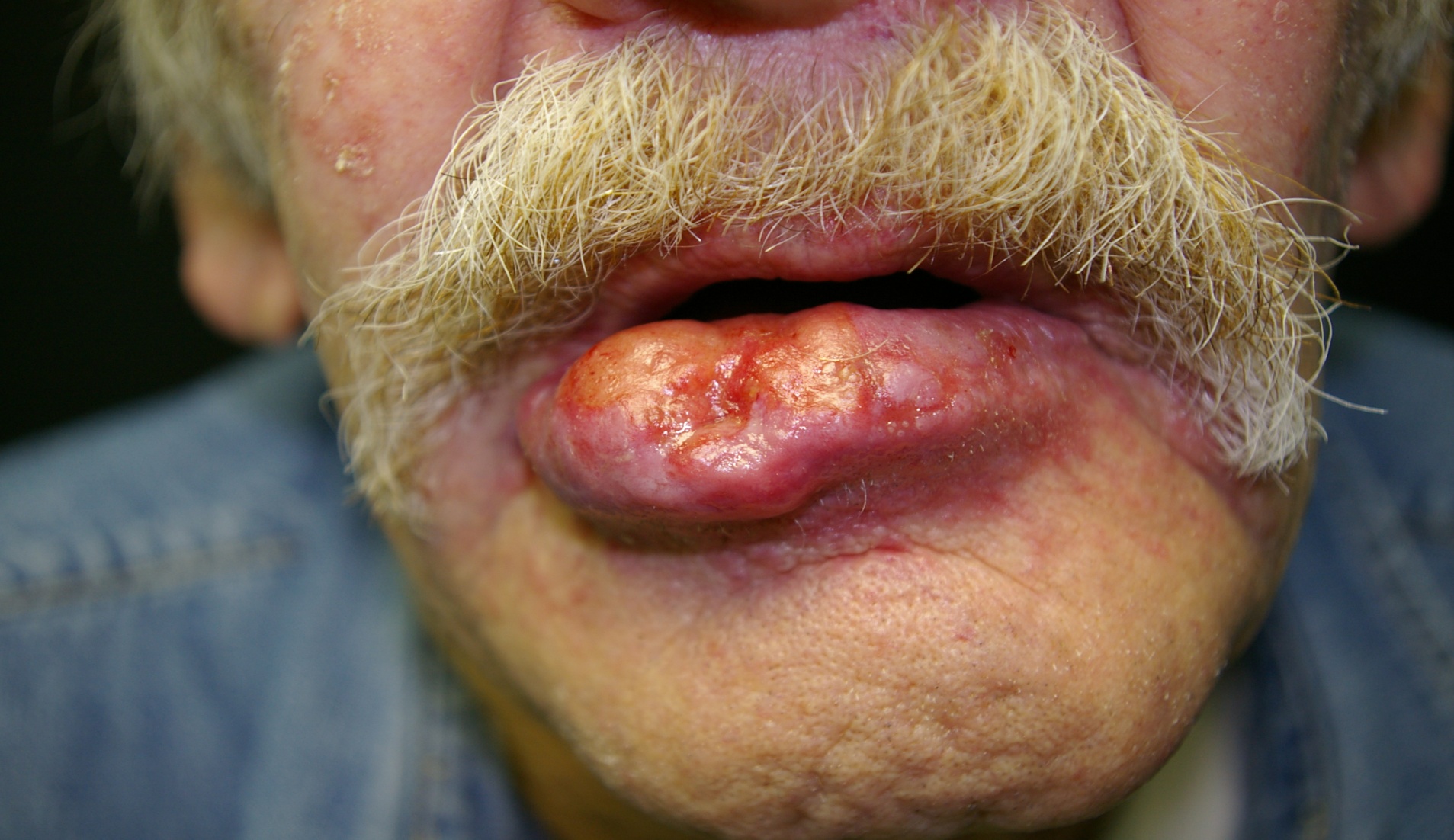 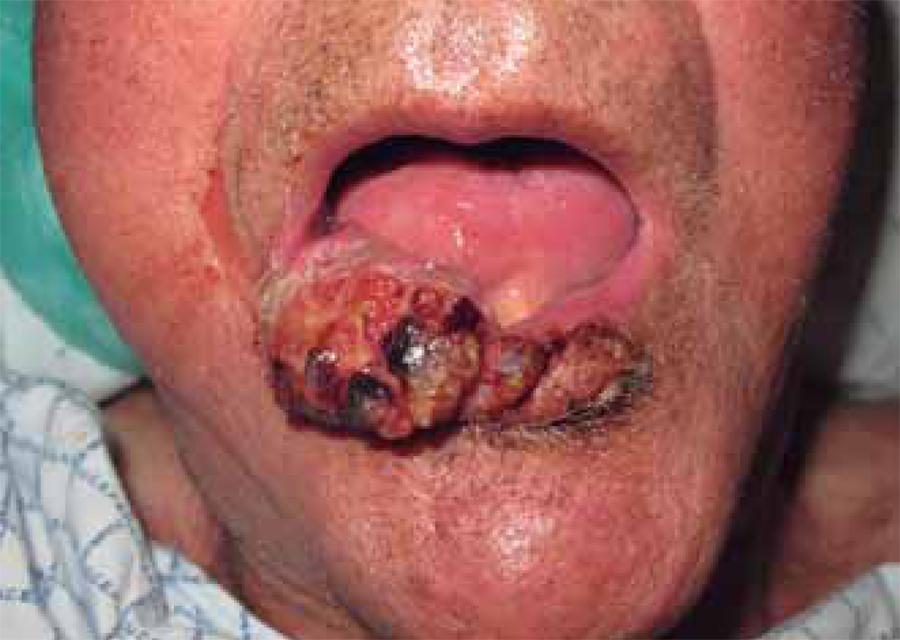 TREATMENT-

T1 & T2 lesions can be excised followed by direct suturing.this is described as ‘V” excision which include  removal of growth with 1cm healthy margin.Full thickness of lip is to be removed.
 If lesion is less than 2cm, then alternatively curative 
     radiotherapy  can be given. Dose-6000 cGy.
 If tumour is more than 2 cm,wide excision is done.Excision of 1/3 of lip does not require, reconstruction surgery but excision of more than 1/3 lip requires reconstructive surgery.
Larger tumours T3 & T4 are irradiated first ,followed by excision of entire lip and reconstruction of lip by PMMC flap.
Lymph nodes are dealt with RND on one side and functional block dissection other side.
Post-operative radiotherapy is given if tumour is large or if lymph nodes are involved.
                           PROGNOSIS-
       GOOD -5YRS SURVIVAL RATE IS 70%.
                                          ***********
Carcinoma Maxillary Antrum
It is common in workers engaged in furniture industries,chromic and nickel industries.
Clinical presentation-
Bulge in hard palate.
Nasal obstruction and epiphora.
Asymmetry of face
Proptosis and diplopia
Trismus and paraesthesia over cheek,lip,gums.
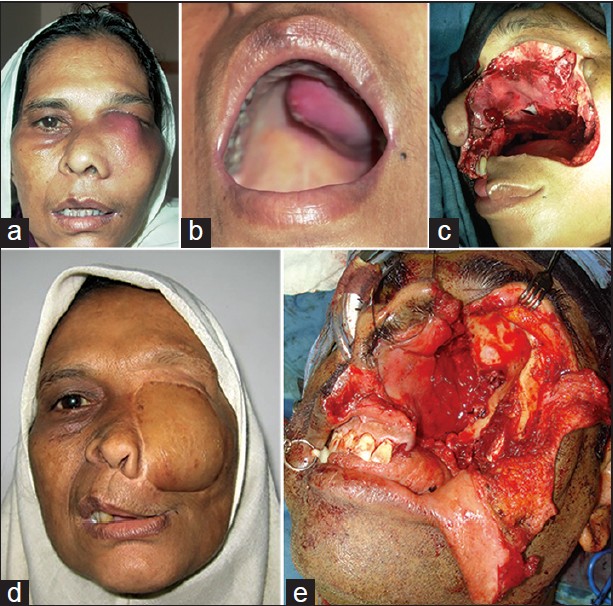 Investigations-
1.CT scan.
2.Sinoscopy
Treatment-
*Radiotherapy is the main method of treatment.
*Partial maxillectomy for lower half tumours 
    and total maxillectomy for tumours involving
    whole antrum can be done.
*Indications and contra-indication for surgery and radiothepy are same as other oral cancer.
D/D OF ULCERS OF THE TONGUE
Painful ulcers of the tongue
1.Aphthous ulcer-
   Small, multiple,very painful minor or major ulcer.
   They subside in few days.Vit-B orally and salicylate gel are given to get relief. 
2.Dental ulcers-
    These are due broken tooth,sharp tooth,ill fitting denture.These are traumatic ulcer,mostly on lateral edge.
3.Tubercular ulcers-
    Mostly seen on tip of the tongue,very painful.Neck glands+ve and its edges are undermined.May be multiple with serous discharge.
Painless ulcers of the tongue-
1.Carcinomatous ulcers-
   On lateral margin,non healing painless.Bleeds on touch.Edges are everted,Base is indurated.Hard fixed neck glands may be seen.
2.Gummatous ulcers-
    History of syphilis,punched out edges are peculiar.
3.Systemic diseases ulcers-
        Pemphigus, SLE, Lichen planus and post  
        pertussis ulcer are seen.
.
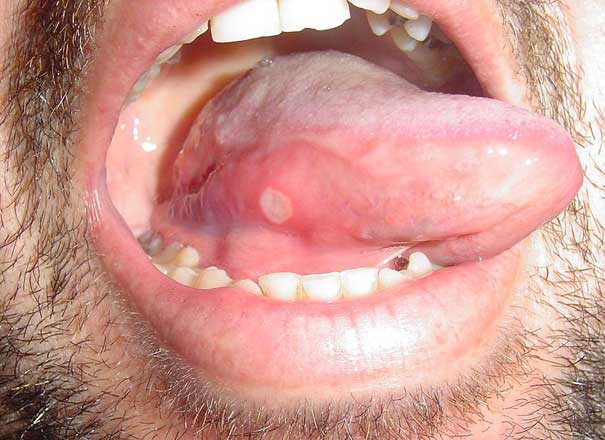 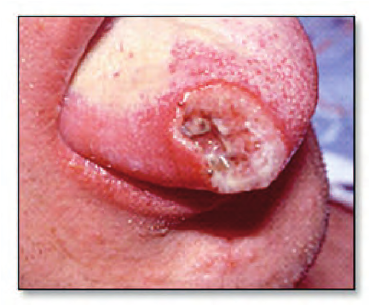 Tubercular ulcer
JAW   TUMOURS
JAW  TUMOURS
Classification of Jaw Tumours
1.Swelling arising from the gum
Congenital epulis.
Fibrous epulis.
Pregnancy epulis.
Giant cell epulis.
Myelomatous epulis.
Sarcomatous epulis.
2.Swelling arising from dental epithelium/mesothelium-(odontomes)
Ameloblastoma (Admentinoma)
Enemeloma/cementoma/dentinoma
Odontogenic fibroma/myxoma
CYST  arising in relation to dental epithelium- Dental cyst
                                                                                        -Dentigerous cyst.
 3.Swelling arising from Maxilla/Mandible-
Osteoma & osteoblastoma
Osteosarcoma/osteoclastoma
Secondaries from other primary
 4.Surface tumours-
      Tumours from surface which extend to jaw(ossifying fibroma,ivory osteoma etc.)
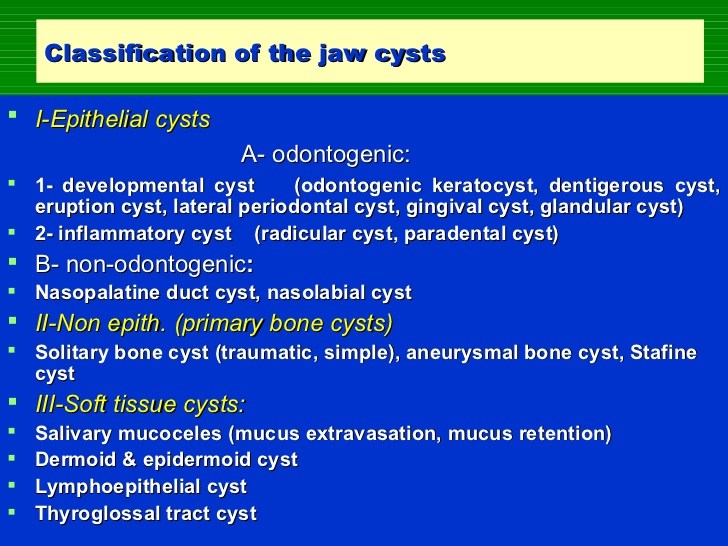 EPULIS
Definition- It is a swelling arising from the 
                    muco-periosteum of gum.
1.Congenital epulis-Common in girls and in upper jaw.Not a malignant.Bleeds on touch.
         Treatment-Excision
 2.Fibrous epulis-Any person with carries tooth.Seen adjacent to carries tooth.Commonest variety.It is fibroma arising from the periodontal membrane.
    D/D-Squemous cell carcinoma of gum
    Investigation- X-ray
                            -OPG
                            -Biopsy from the lesion 
     Treatment-Excision with extraction of the adjacent tooth.
 3.Pregnancy epulis-Due to inflammatory gingivitis usually during 3rd month of pregnancy.
     Usually dissolve after pregnancy otherwise excision is done.
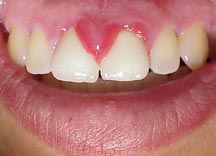 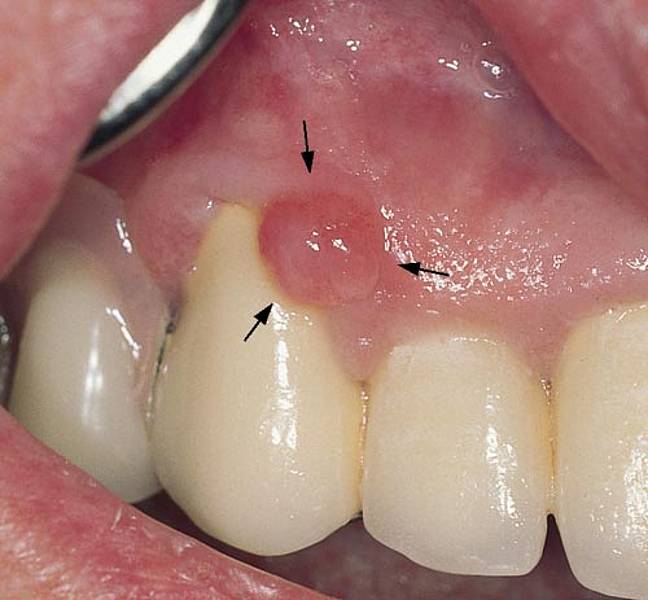 4.Myelomatous epulis-
       It is seen in leukemia patient . 
       Treatment- Treat for leukemia
 5.Granulomatous-
       It is seen as mass of granulomatous tissue
       near the carries tooth.
 6.Giant cell epulis-
       In osteoclastoma causes ulceration &
       bleeding.
 7.Carcinomatous-Squamous cell carcinoma of the alveolus & gum presenting as hard,localized indurated swelling with ulceration.
 8.Fibrosarcomatous epulis-arising from fibrous tissue gum.
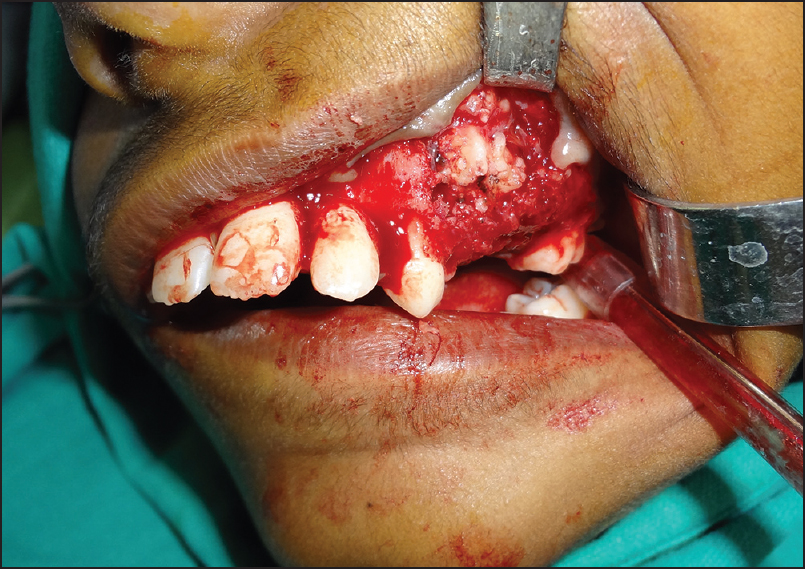 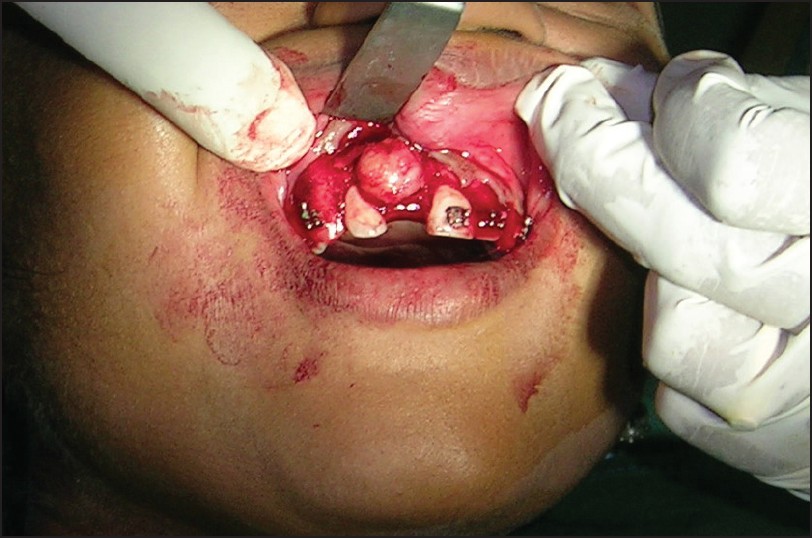 ODONTOMES
Definition- 
                An odontome is a benign tumor of
                cells of dental tissue. (i.e. linked to
                tooth development ).
    Specifically, it is a dental hamartoma, meaning that it is composed of normal dental tissue that has grown in an irregular way.
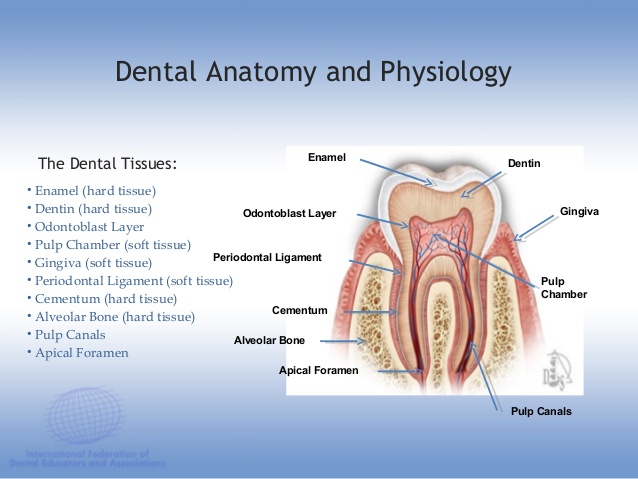 The important  and common
      dental tumor like swelling
                 
                 *Admantinoma
                 * Dental cyst 
                 *Dentigerous cyst.
Admantinoma 



(Eve’s disease, multilocular cystic disease of jaw)
This tumor arise from the Enamel forming cells.
      It is slow growing, benign tumur .
      It behaves like basal cell carcinoma.
Sites-Mandible –commonest site.
        -Tibia
       -Pitutary
Clinical features-Age 40-50 yrs.
                      -Seen near angle & ramus of mandible.
                      -Tumor undergoes cystic degeneration.
                      -Expansion of outer table of mandible &
                       fracture.
Diagnosis-
       X-ray:-- A large cyst and multiple smaller cyst due to trabeculations called honeycomb appearance.
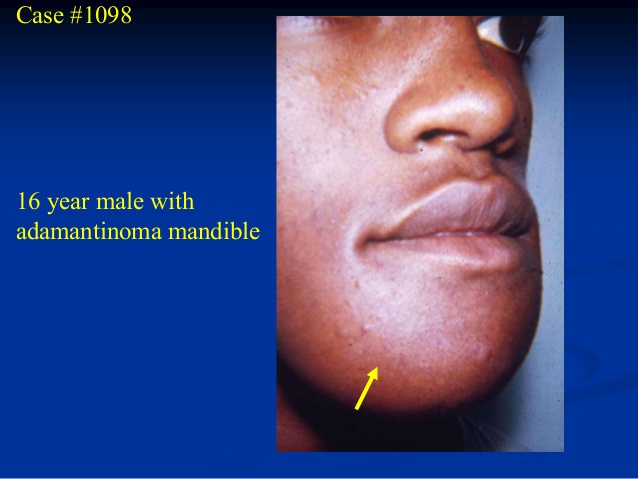 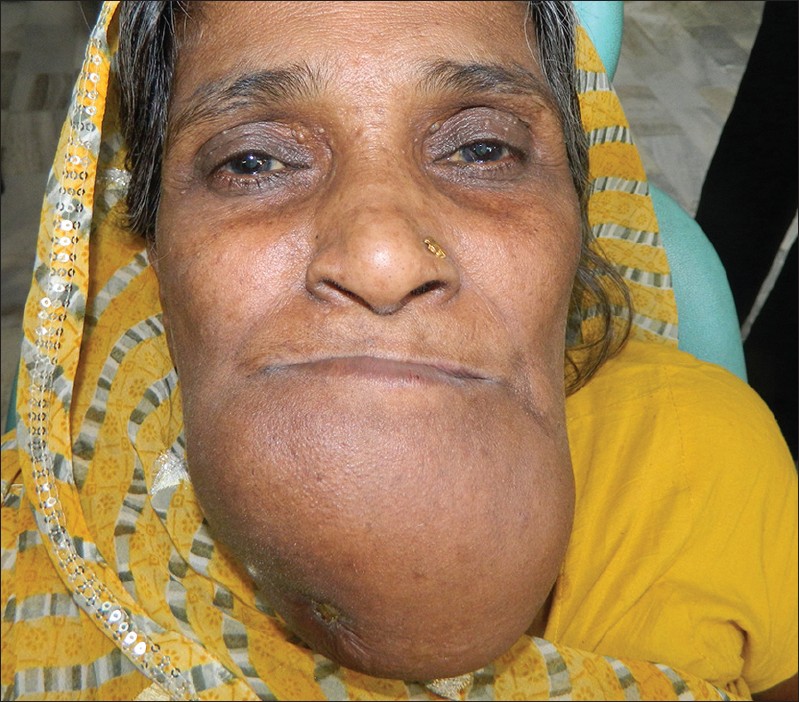 D/d-
1.Giant cell reparative granuloma(Jaffe tumor)
    It is due to hemorrhage within the bone marrow.
    This tumour affect females in the age group of 10-25yrs.
    Painless enlargement of mandile.X-ray shows-radiolucent artery.
   Treatment-1.Curettage
                        2.calcitonin- 0.5 mg daily.
                          ( Subcutaneous injection for a year)
2.Osteoclastoma-Rare tumor
                               -Age-25-40 yrs
                               - Rapidly growing
                               -Both side of bone table expands.
                               -X-ray-Radiolucent cyst & pseudotrabeculae.
Treatment-

1.Simple curettage or enucleation may result in recurrence(not done)
2.Wide excision with 1cm healthy margin.
   The wide excision may require segmental excision of mandible or even 
    hemi-mandibulectomy.
DENTAL   CYST
Types

PERIAPICAL CYST (ODONTOGENIC CYST OR RADICULAR CYST)
is the most common odontogenic cyst and has various names, including radicular cyst, apical periodontal cyst, root end cyst, or dental cyst.
The death or necrosis of the pulp tissue inside the tooth, which stems from tooth decay or trauma will cause this type of cyst. The process of pulpal necrosis causes inflammation and the release of toxins at the apex or end of the root tip.
Commonly treated by endodontic therapy. In case the endodontic treatment is not effective, the extraction of the tooth is used, the place of cyst is cleaned and filled with the artificial bone material.
Traditional methods were not effective enough as cysts used to form again. To avoid this the retrograde root canal filling should be used according to the most modern treatment methods.
FOLLICULAR CYST  OR  DENTIGEROUS CYST 
most commonly found in the area of the lower wisdom teeth or the permanent upper canines, develop around the crown of an unerupted tooth. The pressure exerted by an erupting tooth on the follicle may cause the dentigerous cyst. This pressure can obstruct the blood flow and create an accumulation of fluid between the enamel membrane tissue and the coronal portion of the tooth. Dentigerous cysts usually grow and expand rapidly.
The extraction of the associated tooth and the surgical excision of the cyst. Treatment is often successful, the patient is recalled to watch for recurrance.
KERATOCYSTIC  ODONTOGENIC  TUMORS  (KCOTS) 
Keratocystic Odontogenic Tumors are found mostly in the posterior area of the lower jaw or mandible and their characteristics are similar as other types of cysts. An precise diagnosis can be achieved just with biopsy and microscopic analysis, panoramic xray.
Swelling is often the only symptom a patient will experience. There are several theories surrounding the origin of the keratocyst. Some experts believe the cyst develops in the place the tooth should have. Others argue that the tumors arise from the lamina of impacted teeth.
DENTAL  CYST
This arises from the normally erupted,            chronically infected ,pulp-less caries tooth.
   The caries tooth produces a low grade chronic inflammation, which stimulates epithelial debris to proliferate. Later on, this proliferated mass goes on to degeneration necrosis resulting in cyst  formation in the bone.
C/F- Women-30-40 yrs.
       - Common in upper jaw.
       -Slow growing jaw swelling causing deformity
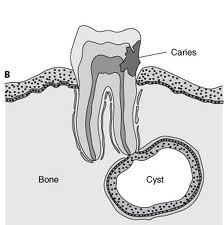 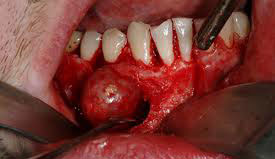 Diagnosis-
1.Presence of caries tooth & expansion of bone.
2.X-ray- showing large unilocular cyst in bone.
3.Aspiration of shows-cholesterol crystals.
Treatment-
1. Excision of cyst along its epithelial lining
2.After excision, the cyst wall to be curetted
    followed by push in of soft tissue in cavity.
                                      ***
DENTIGEROUS  CYST
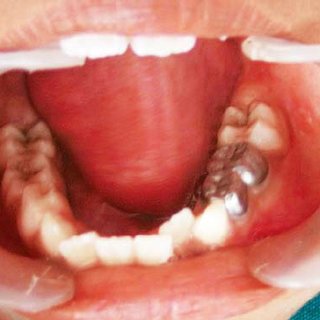 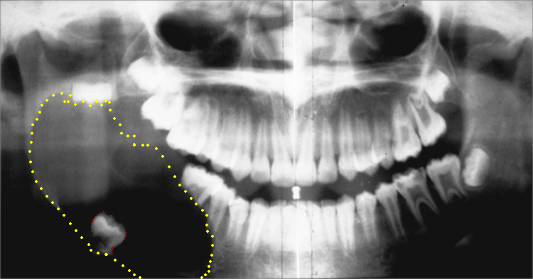 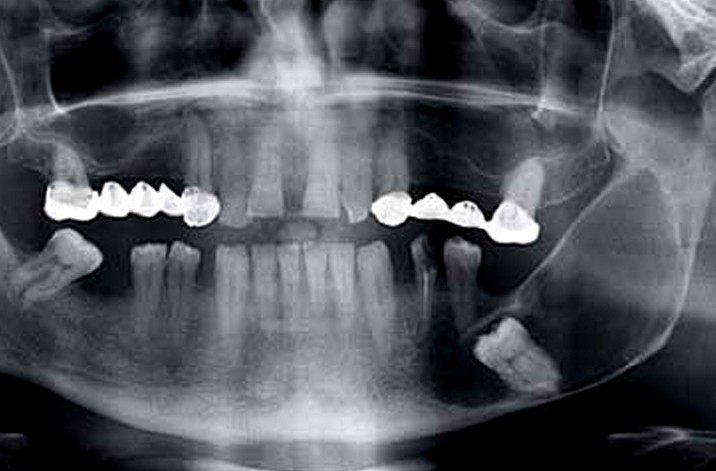 DENTIGEROUS  CYST
Common in Lower jaw.
Common in women 30-40 yrs.
It occurs in relation to unerupted,permanent,
    molar tooth,most commonly in 3rd molar tooth of lower or upper jaw.
    This unerrupted tooth contantly irritates the
    the cells,produces degeneration of cells resulting in 
    formation of dentigerous cyst.The cyst is lined by squ.
    epithelium.The tooth lies within the cyst or in its wall. 
It causes expansion of outer table of mandible
Clinical features-
    1. Absence of molar tooth.
    2. Expansion of mandible,bone gets thinned out results in egg-shell
        crackling.
    3.Painless swelling in the jaw which is smooth and hard.
D/D-Admantinoma
       -Dental cyst
       -Osteoclastoma

Complication-It can turn into admantinoma.

Investigation-
      1.X-ray  mandible-tooth in the cyst
                                     -Soap bubble appearance due to multiple trabeculae
                                     -Radiolucent well defined swelling.
     2.OPG shows-tooth within the cyst,well defined.Soap bubble appearance due to multiple trabeculations

Treatment-A-Small cyst-Excision of cyst by intraoral route
                   -B-Large cyst-Managed by marsupialisation.
                                                 
                                                         
                                                         *************
ODONTOGENIC KERATOCYST (OKC)
 
Odontogenic keratocyst (OKC) is the cyst arising from the cell rests of dental lamina(Rest of Serres). It can occur anywhere in the jaw, but commonly seen in the posterior part of the mandible. Radio graphically, most OKCs are unilocular when presented at the peri-apex and can be mistaken for ridiculer or lateral periodontal cyst.
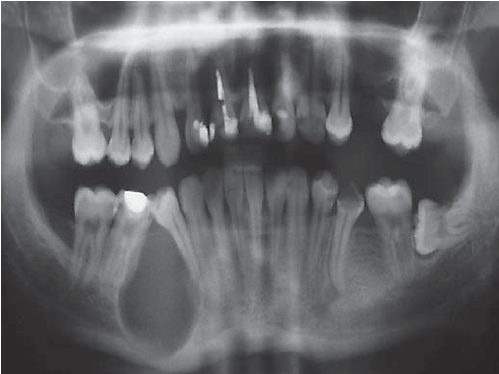 Clinical features-
Peak incidence during second and third decades of life. At least 50% of odontogenic keratocysts are found in posterior part and lower ramus of the mandible. Swelling is the most common presenting complaint; however, OKCs may be asymptomatic and found incidentally on dental radiographs. Rarely symptoms can arise due to infection or expansion of the bone.
Pathogenesis-
Odontogenic keratocysts originate from the odontogenic epithelium (dental lamina) in the alveolus left from tooth development stages. They are mainly thought to arise from rests of Serres. 
Diagnosis-
         Diagnosis is usually radiological. However, definitive diagnosis is through biopsy
Treatment
 Depends on extent of multilocularity and cyst. Small multilocular and unilocular cysts can be treated more conservatively through enucleation and curretage.
Treatment options:
Wide (local) surgical excision to remove the whole cyst lining.
Curettage involving simple excision and scraping-out of cavity
Marsupialization can also be tried.
CLEFT  LIP &  CLEFT PALATE
Cleft lip and cleft palate, also known as orofacial cleft, is a group of conditions that includes cleft lip (CL), cleft palate (CP), and both together (CLP). 
A cleft lip contains an opening in the upper lip that may extend into the nose. The opening may be on one side, both sides, or in the middle. 
A cleft palate is when the roof of the mouth contains an opening into the nose.
These disorders can result in feeding problems, speech problems, hearing problems, and frequent ear infections. Less than half the time the condition is associated with other disorders.
Cleft lip and palate are the result of tissues of the face not joining properly during development. As such, they are a type of birth defect.
The cause is unknown in most cases.
 Risk factors- include smoking during pregnancy, diabetes, obesity, an older mother, and certain medications(such as some used to treat seizures). Cleft lip and cleft palate can often be diagnosed during pregnancy with an ultrasound exam.
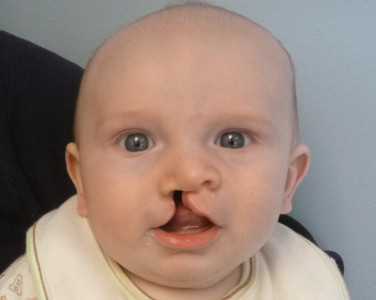 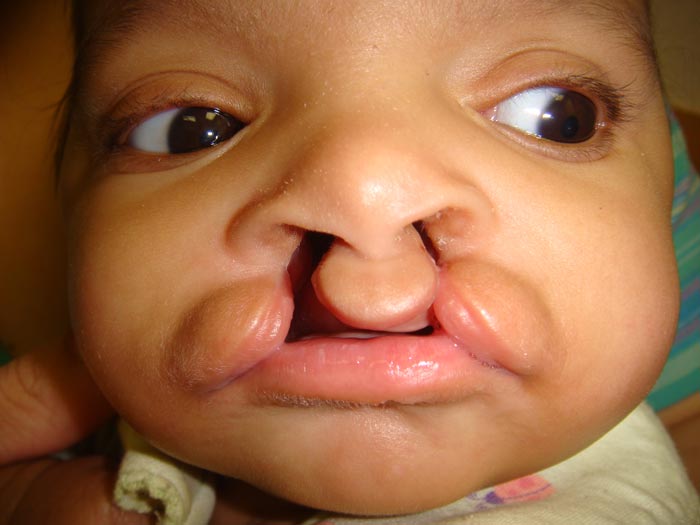 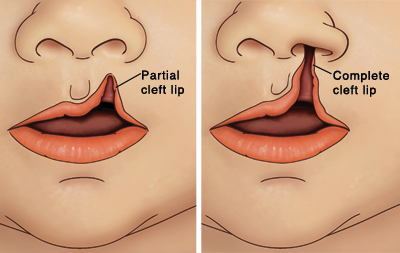 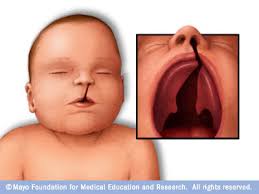 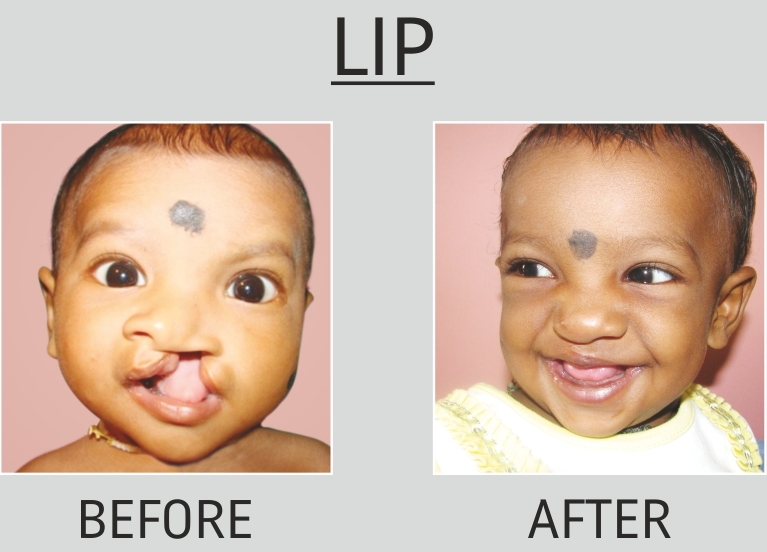 CLEFT LIP
* Cleft lip results due to non fusion of median nasal process and maxillary process.
  * Types-
       1.Central
       2.Lateral
       3.Complete or incomplete.
       4. Simple or compound(with cleft in alveolus)
   *C/f- 80% cases it is unilateral and
             60% cases ,it is associated with C.palate.
           -Nostril is widened.
           -Mal-alignment of teeth is common.
    *Functional effect-Difficulty in bottle feeding and speech
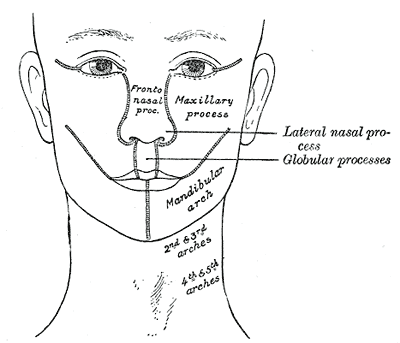 CLEFT  PALATE
  *  Cleft palate result due to failure of union of two palatine wings of maxillary process.Pre-maxillary process of median nasal process,unites with palatine processes which gives a Y shaped union.
  *Types-
         1.Complete-Failure of fusion of pre-maxilla and two palatine processes,result in complete.
         2.Incomplete-In normal,these three process start fusion from uvula to backward.
    Any failure in fusion,in this route result in incomplete variety.
   * Effects of cleft palate-
       1.Difficulty in swallowing.
       2.Unable to make sound of-B,D,K,P,T
       3.Abnormal dentition(small,Crowded)
       4.Nose-Oral organism infect URI.
       5.Hearing-Acute and chronic otitis media may occur.
Management of cleft lip & cleft palate
1.Multidisciplinary approch-
              -PLASTIC SURGEON
              -ORTHODONTICS
              -SPEECH THERAPIST
              -ENT SPECIALIST
              -PROSTHODONTICS
              -PAEDIATRICIAN
2 Feeding advice-In cleft palate patient is unable to 
      suck mothers milk, so spoon feeding is done and
      after that air to be released by burping.
Cleft lip repair-

                 *Rule of 10 to be followed.
                    
                     Hb  -     10 gm+
                     Age -     10 weeks
                    Weight- 10 lbs+
                    T.WBC – Less than 10,000/mm3
Types of cleft repair-
          For unilateral C.Lip-
                           1.Millards rotation flap method
                           2.Tennison-Randall triangular flap
         
         For bilateral C.lip-
                           * one stage - Veau III method is good.
                                                  -Millard’s one stage method
         Basic steps-1.Markings are made according to method
                              2.Adrenaline-saline solu. Used for
                                  haemostasis.
                              3.Full thickness is incised along with
                                 markings.
                              4. Lip repair is done in 3 layers-mucosa-muscle-skin.
                              5. Vermilion should not have notching.
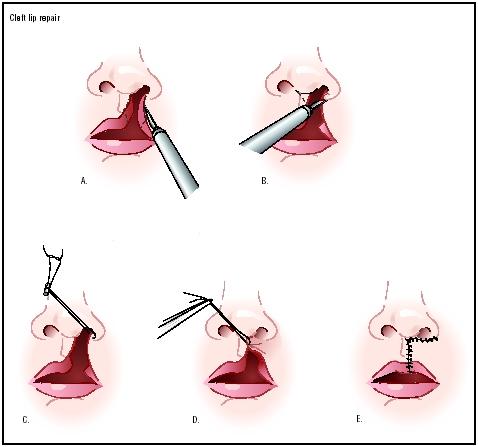 CLEFT PALATE REPAIR
Timings-Early repair causes-maxillary retardation
                Late repair causes speech defect.
                So, at age of 18th month repair is done.
Types-There are various types of repair present,
             but the most commonly used method is
             V-Y pushback palatoplasty.
Steps1.Palate is infiltrated with adrinaline+saline.
          2.Two muco-periosteal flaps are raised from both
              palatal sides.Then nasal flaps are mobilised.
          3.Palate is closed in 3 layers.(nasal-muscle-oral layers)
          4.Hooks of hamulus can be fractured to relieve tension.
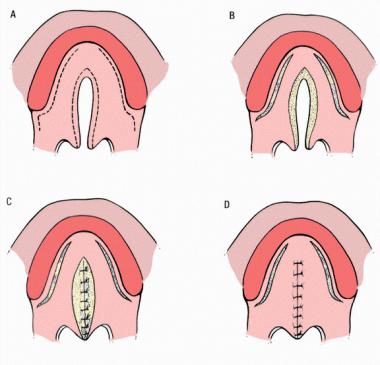 REFERENCES
SRBS BOOK OF GENERAL SURGERY

A MANUAL ON CLINICAL SURGERY - S    DAS

MANIPAL MANUAL OF SURGERY - K RAJGOPAL SHENOY

BAILEY AND LOVES SHORT PRACTICE OF SURGERY
125